For updated version, please click on  
http://ocw.ump.edu.my
GEOTECHNICAL ENGINEERINGSoil Compression, Consolidation and Settlement
by
Dr. Amizatulhani AbdullahFaculty of Civil Engineering ad Earth Resourcesamizatulhani@ump.edu.my
Chapter description
Aims
This chapter provides further discussion and explanation related to soil consolidation and settlement.

Expected Outcomes
Apply the fundamental of consolidation to solve problems.
Analyze case given and generate effective solution.
References
Das, B.M., “Principles of Geotechnical Engineering, 5th edition”, Thomson Learning (2002).
Raj, P.P., “Soil Mechanics & Foundation Engineering”, Prentice Hall (2008).
Liu, C. & Evett, J.B., “Soils and Foundations, 7th edition”, Prentice Hall (2008).
Whitlow, R., “Basic Soil Mechanics”, Prentice Hall (2004).
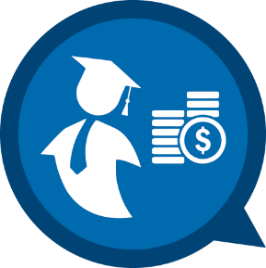 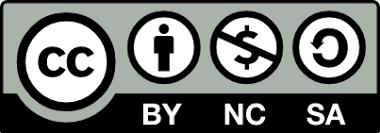 Soil Compression, Consolidation and Settlement by Dr. Amizatulhani Abdullah
Content
Compression index and swell index
Time rate of consolidation
Coefficient of consolidation
Normally consolidated and over consolidated clay
Primary consolidation settlement
Secondary consolidation settlement
Conclusion
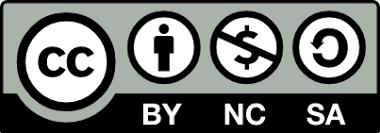 Soil Compression, Consolidation and Settlement by Dr. Amizatulhani Abdullah
Compression index and swell index
Compression index,
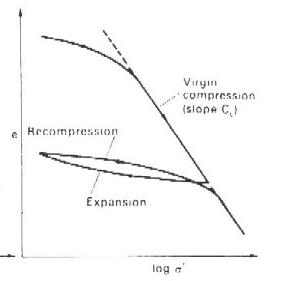 1
e1
2
e2
2
1
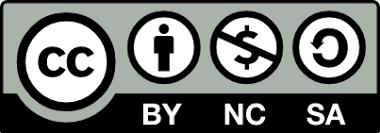 Soil Compression, Consolidation and Settlement by Dr. Amizatulhani Abdullah
Recompression index / swell index, Cs =
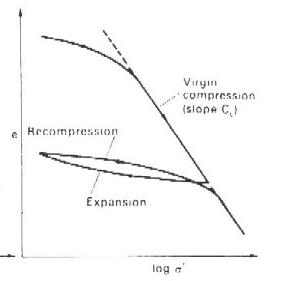 2
e2
e1
1
2
1
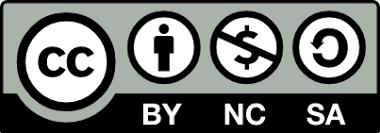 Soil Compression, Consolidation and Settlement by Dr. Amizatulhani Abdullah
Time rate of consolidation
The rate at which the consolidation occurs depends mainly on the permeability of the soil and the length of drainage path. 
Time rate of consolidation can be calculated using the following equation:
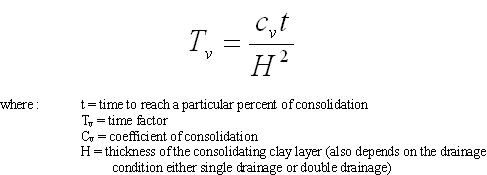 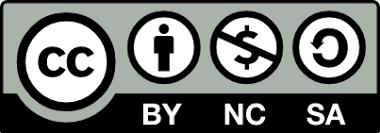 Soil Compression, Consolidation and Settlement by Dr. Amizatulhani Abdullah
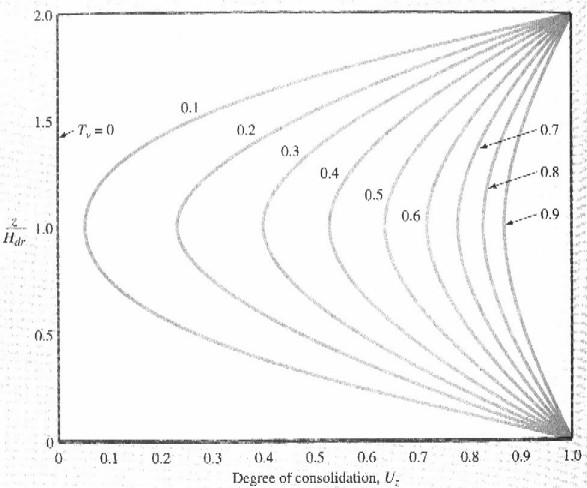 Variation of Uz with Tv and z/Hdr (Das, 2002)
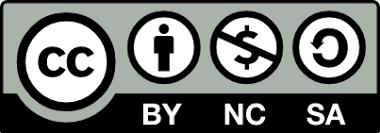 Soil Compression, Consolidation and Settlement by Dr. Amizatulhani Abdullah
Coefficient of consolidation
The coefficient of consolidation, cv can be calculated using the following equation :
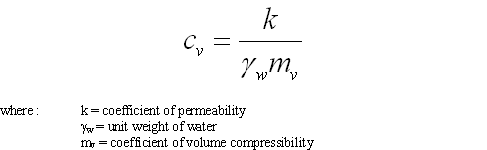 the coefficient of volume compressibility, mv can be calculated using the following equation :
Slope of the e/’ curve
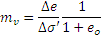 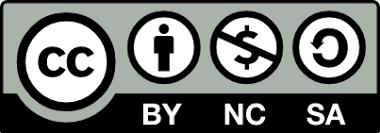 Soil Compression, Consolidation and Settlement by Dr. Amizatulhani Abdullah
Coefficient of consolidation can also be determine from oedometer test.

	A)	Casagrande method (logarithmic time method)


	B)	Taylor method (square root time method)
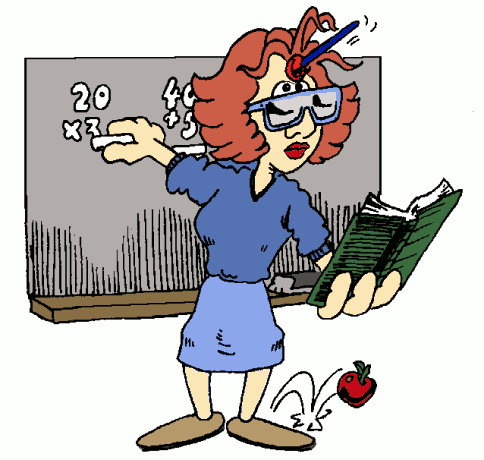 Please make sure that you know how to obtain t50 and t90 values.
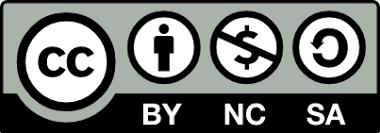 Soil Compression, Consolidation and Settlement by Dr. Amizatulhani Abdullah
Normally & over consolidated clay
NORMALLY CONSOLIDATED
CLAY
OVER CONSOLIDATED
CLAY
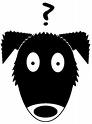 A deposit that has been fully consolidated under a certain pressure in the past, larger than the present overburden pressure. The maximum effective past pressure is called the pre-consolidation pressure, c.
If the present effective overburden pressure in the deposit is the maximum pressure to which the deposit has ever been consolidated at any time in the past.
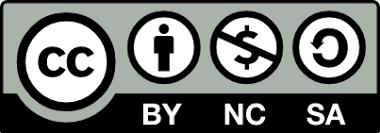 Soil Compression, Consolidation and Settlement by Dr. Amizatulhani Abdullah
How to determine whether the clay is normally consolidated or not?
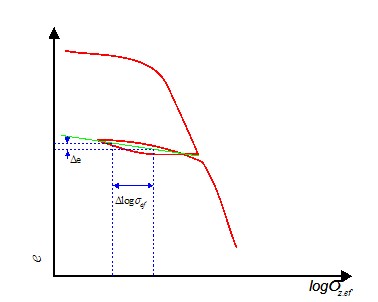 (1) Determine the present effective overburden pressure, p.
P, kN/m2
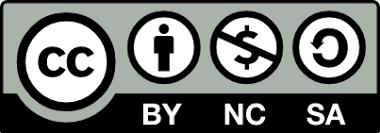 Soil Compression, Consolidation and Settlement by Dr. Amizatulhani Abdullah
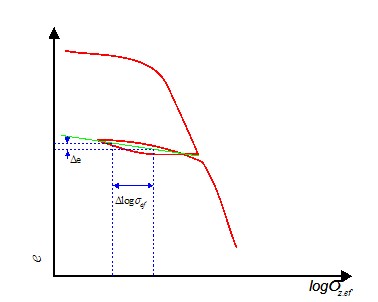 a
e
P, kN/m2
(2) By using the void ratio vs log pressure plot, locate the point designated by a pressure of p 	and void ratio of e.
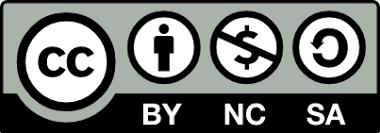 Soil Compression, Consolidation and Settlement by Dr. Amizatulhani Abdullah
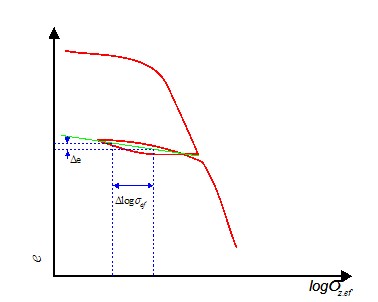 a
e
P, kN/m2
(3) Project the lower right straight line portion of e-log p curve (straight line upward and to the left).
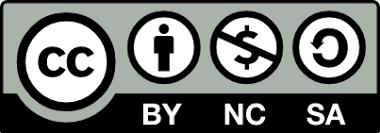 Soil Compression, Consolidation and Settlement by Dr. Amizatulhani Abdullah
b
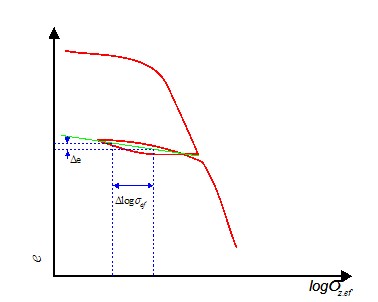 a
e
P, kN/m2
(4) The dashed line will intersect a horizontal line drawn at e = e0.
(5) If point b is located to the left of point a, the soil is normally consolidated clay.
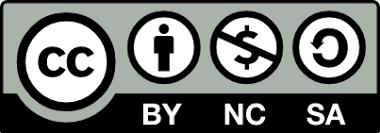 Soil Compression, Consolidation and Settlement by Dr. Amizatulhani Abdullah
How to determine whether the clay is over consolidated or not?
Follow step 1 to step 4 (for normal consolidated clay).
If point b is located to the right of point a, the soil is over consolidated clay.
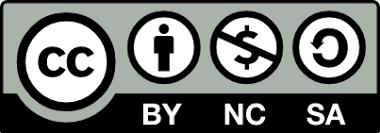 Soil Compression, Consolidation and Settlement by Dr. Amizatulhani Abdullah
Primary consolidation settlement
Occurred due to the expulsion/extrusion of the water that occupies the void spaces.
Primary consolidation settlement is a result of a volume change in saturated cohesive soils.
Very slow and continues over a long period of time.
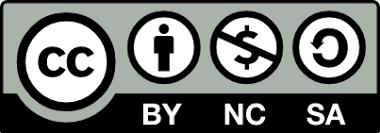 Soil Compression, Consolidation and Settlement by Dr. Amizatulhani Abdullah
How to estimate primary consolidation settlement?
For normally consolidated clay
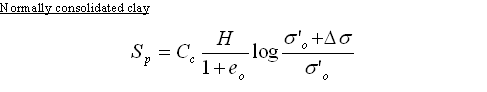 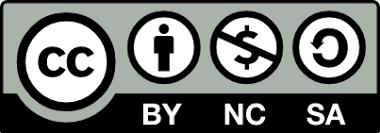 Soil Compression, Consolidation and Settlement by Dr. Amizatulhani Abdullah
For over consolidated clay
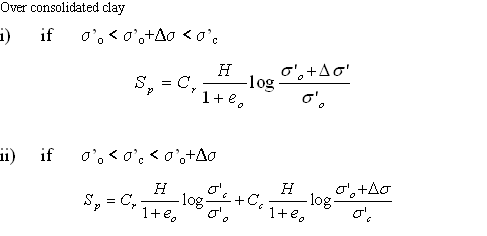 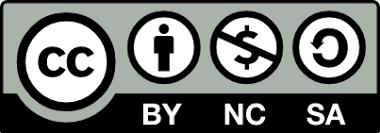 Soil Compression, Consolidation and Settlement by Dr. Amizatulhani Abdullah
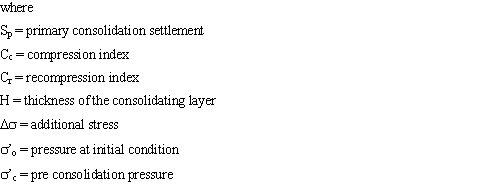 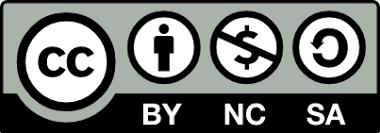 Soil Compression, Consolidation and Settlement by Dr. Amizatulhani Abdullah
Secondary consolidation settlement
Additional form of compression that occurs at constant effective stress at a very slow rate.
Observed in saturated cohesive soils.
Result of the plastic adjustment and rearrangement of soil fabrics.
Occurs after the primary consolidation settlement ended.
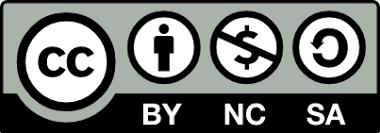 Soil Compression, Consolidation and Settlement by Dr. Amizatulhani Abdullah
How to estimate secondary compression settlement?
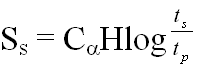 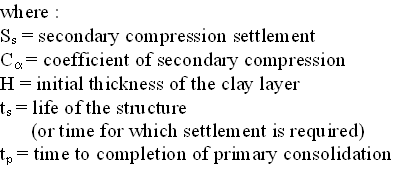 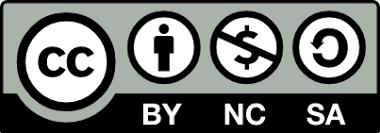 Soil Compression, Consolidation and Settlement by Dr. Amizatulhani Abdullah
Work example
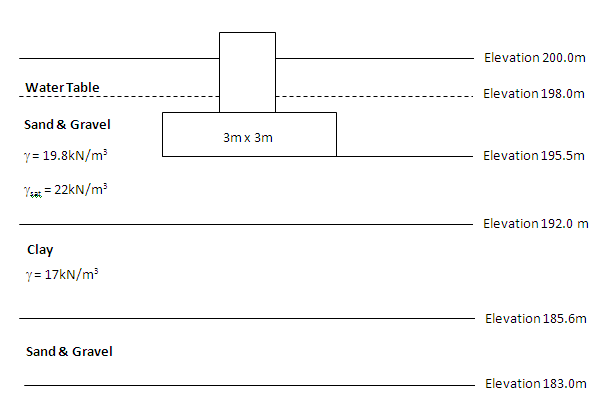 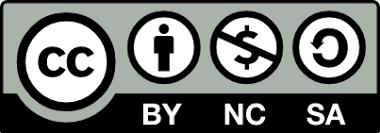 Soil Compression, Consolidation and Settlement by Dr. Amizatulhani Abdullah
Data :
Total load, Q = 5400kN
Initial void ratio, eo = 1.38
Compression index, Cc = 0.68
Influence coefficient, I = 0.08

Calculate the primary consolidation settlement of the soil.
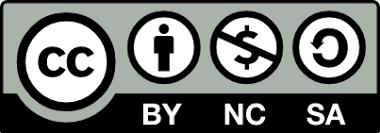 Soil Compression, Consolidation and Settlement by Dr. Amizatulhani Abdullah
Solution for work example
Determine the present effective overburden pressure, ’o
Determine the stress increment under foundation, 
Substitute all the values into equation, Sp
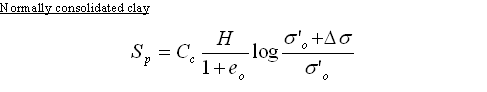 Ans : 0.240m
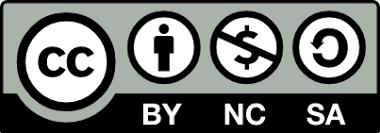 Soil Compression, Consolidation and Settlement by Dr. Amizatulhani Abdullah
Conclusion
Conclusion #1
There are several important parameters that can be obtained from oedometer result which are compression index, swell index, time rate of consolidation, coefficient of consolidation.

Conclusion #2
By using those related parameters, the settlement of soil can be estimated either in term of primary or secondary settlement.
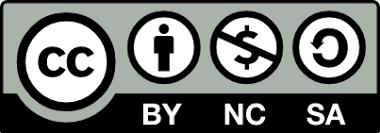 Soil Compression, Consolidation and Settlement by Dr. Amizatulhani Abdullah
Author InformationDr. Amizatulhani AbdullahDr. Mohd Yuhyi Mohd TadzaDr. Youventharan DuraisamyDr. Muzamir HasanIr. Azhani Zukri